World History
Pegasus California School
Agenda
Chinese History
Qin Dynasty
Han Dynasty
KWL
Shang Period (1750-1045BCE)
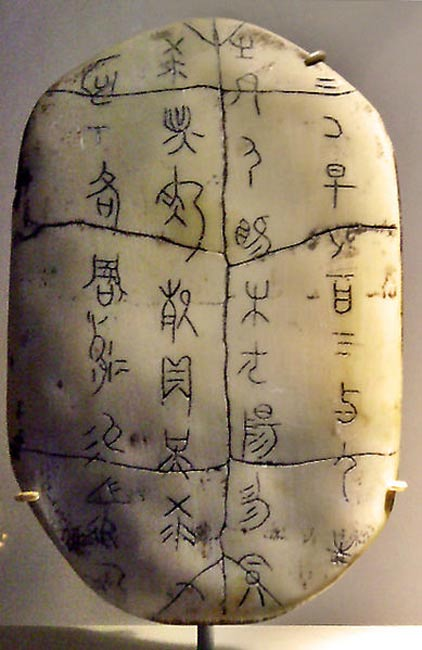 Neolithic societies farmed and domesticated animals in Northeastern part of China
Yellow River valley region
Earlier period?
Possibility of a Xia dynasty before, but no legitimate records exist of this period except from the Zhou
Writing system implemented during this time
Written on oracle bones for divination (evidence of culture and religion)
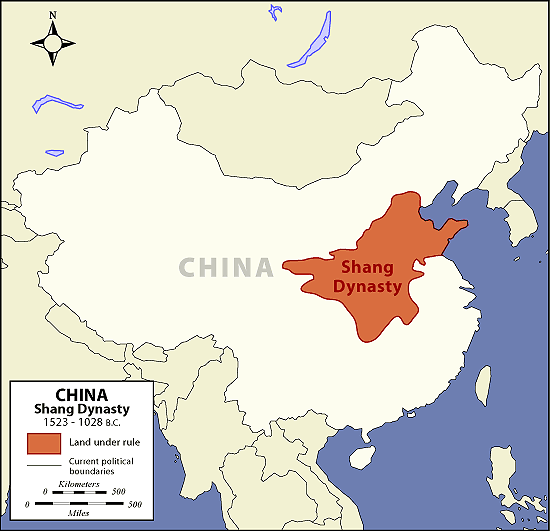 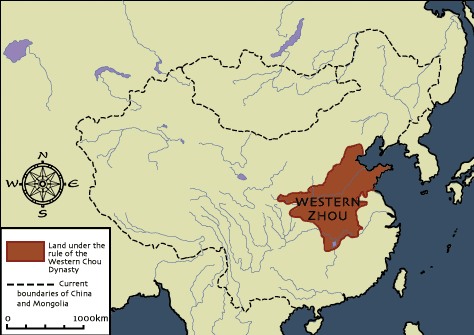 Zhou Period (1045-221BCE)
Western Zhou (1045-771BCE)
King Wu defeated the Shang and established the Zhou. He stated he had the right to rule due to the Mandate of Heaven (天命 Tian Ming): the religious and political right to rule
Eastern Zhou (770-221BCE)
Feudal division of territory and power causes independent states & Zhou rulers became weak
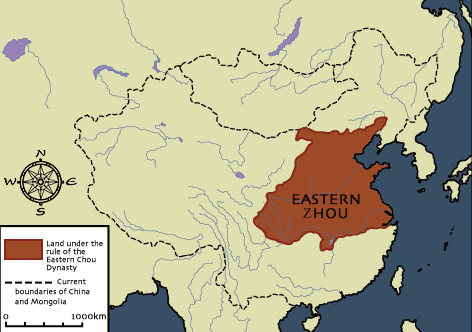 Warring States Period of the Late Zhou (490BCE – 221BCE)
The Spring and Autumn Period (771-476BCE)* saw a gradual decline in the power of the Zhou Dynasty
Many officials of various regions gained power over their territories
Many different philosophies spread and discussed appropriate rule (review: Confucianism/Daoism/Legalism)
*To give a reference for a time context: 

Rome was founded in 753BCE and became a Republic in 509BCE
Confucianism (550BCE)
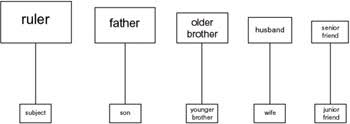 Founder – Kong Zi (Late Zhou)
Basic ideas:
Respect and take care of one another
Listen to and trust your elders, especially in your family (older siblings, parents, grandparents)
Old people are wise! They have been around and have experienced many things and listening to them is helpful!
Listen to and trust your government/leaders
Your leaders are benevolent and kind (as long as they follow the Confucian ideals!)
Education is important for society
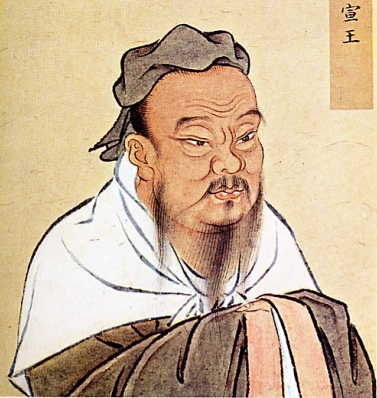 Daoism (600BCE)
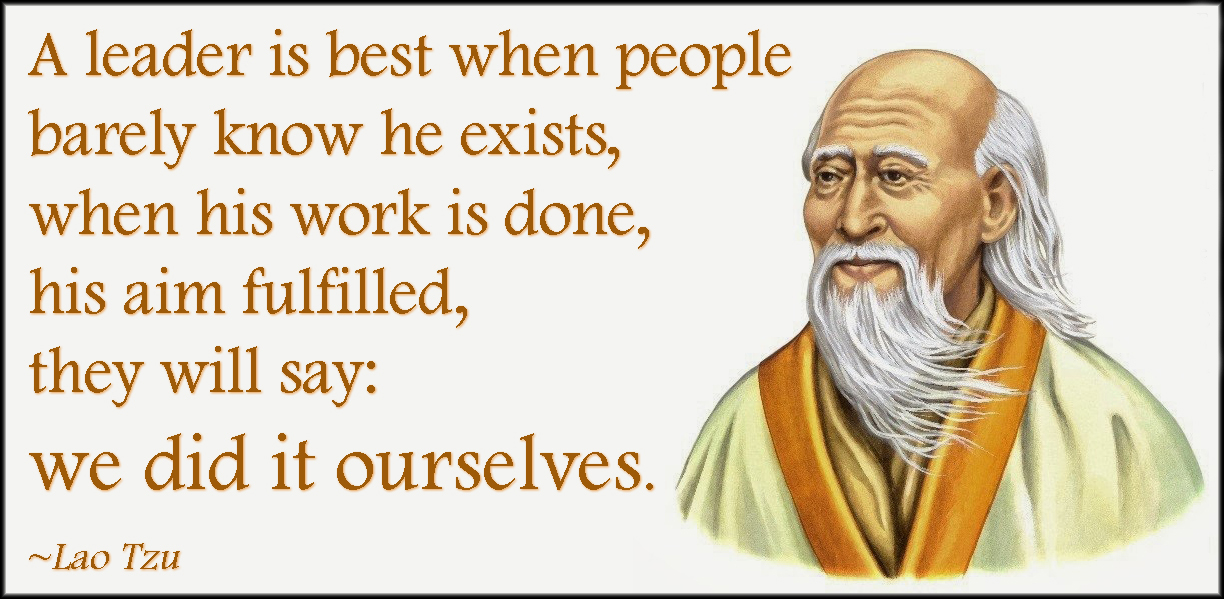 Founder – Lao Zi(Late Zhou)
Basic ideas:
Existence is guided by opposing forces
“Defeat hardness with softness”
“A bowl is most useful when it is empty”
Look to nature for guidance (or reversely, nature guides us)
Nature is ever changing and we must understand and change with it
“The more laws imposed, the more thieves and bandits there will be”
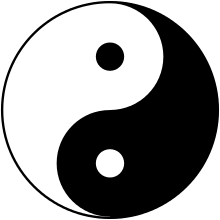 Legalism (370-ish BCE)
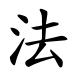 Founder – Unsure, but most famous is Shang Yang and Han Fei
Basic ideas:
Legalist reasoning -
Man is selfish and evil
Selfishness and evil need to be controlled
It is the government’s job is to control man
People must follow rules established by the leader/government
Harsh punishment for breaking the rules to set an example for others (killing the chicken to scare the monkeys)
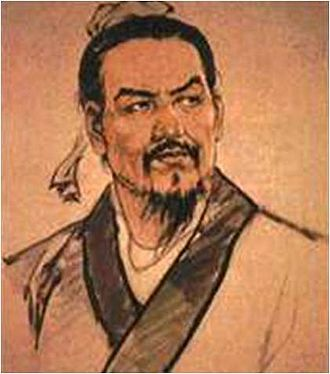 Situation
A young man is caught stealing from a neighbor (stealing is illegal!). When asked why, the young man said his elder brother asked him to take the medicine from the neighbors house because their father is sick and they have no money

What would a _______ say in this situation?
- Confucian
- Daoist
- Legalist
Warring States Period of the Late Zhou (490BCE – 221BCE) cont.
The late Zhou period had territories divided into 7 states by 334BCE
Qin, Han, Wei, Zhao, Qi, Chu, Yan (& some smaller states)
Eventually, King Zhao Zheng dominates and establishes a the Qin Dynasty in 221BCE
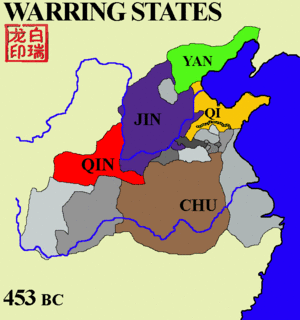 秦
Qin Dynasty (221-206BCE)
Zhao Zheng renames himself Qin Shi Huang [First Emperor of Qin]
Establishes Legalism as the philosophy of the land
Centralized government & harsh changes
The Emperor had major power
Destroyed relics of the past and killed many who disagreed with the philosophies
What is legalism’s criticism of the past?
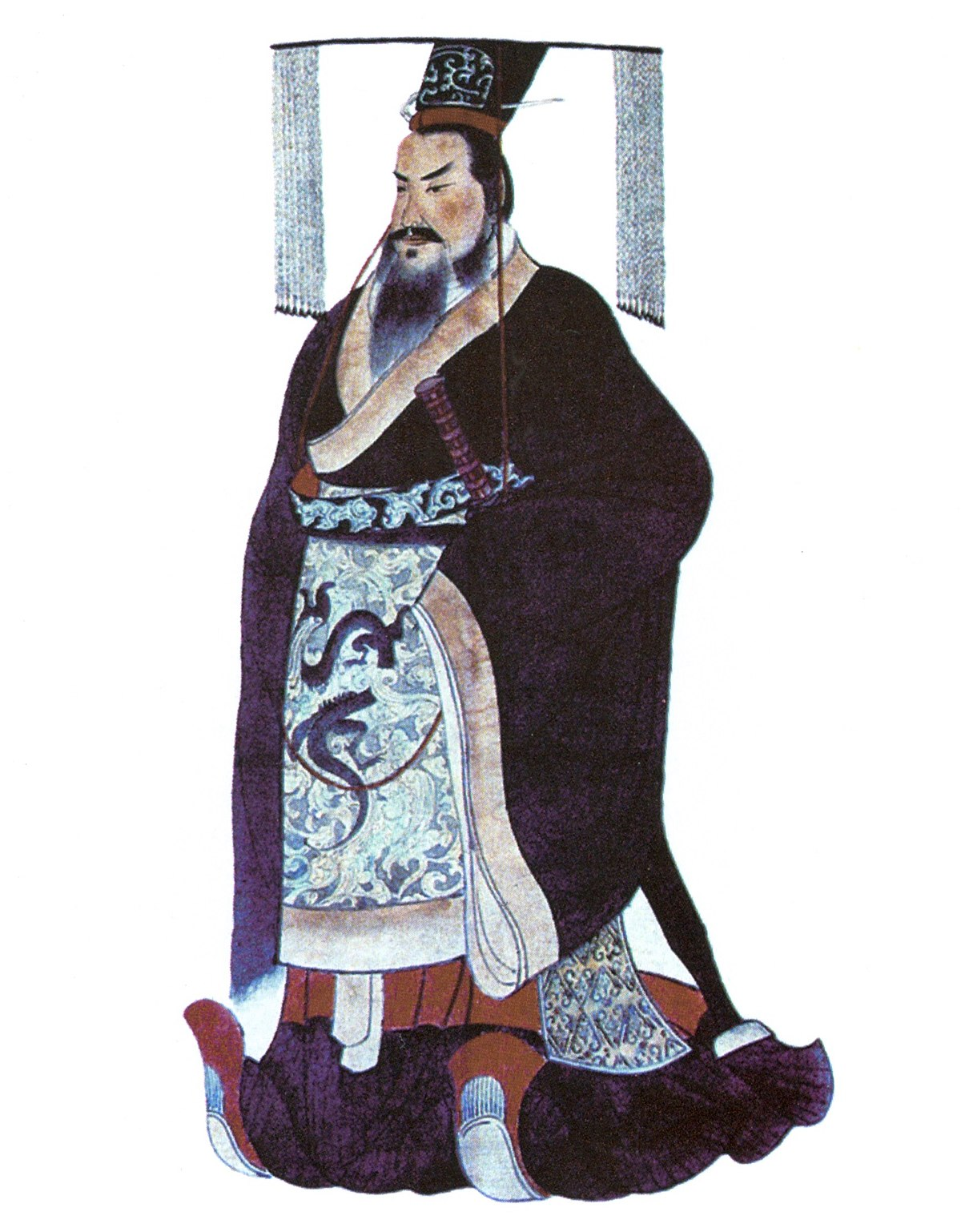 Excerpt from “Records of the Grand Historian (Shiji)” by Sima Qian, 94BCE*
Chancellor Li Si Said: "I, your servant, propose that all historians' records other than those of Qin's be burned. With the exception of the academics whose duty includes possessing books, if anyone under heaven has copies of the Shi Jing [Classic of Poetry], the Shujing [Classic of History], or the writings of the hundred schools of philosophy, they shall deliver them (the books) to the governor or the commandant for burning. Anyone who dares to discuss the Shi Jing or the Classic of History shall be publicly executed. Anyone who uses history to criticize the present shall have his family executed. Any official who sees the violations but fails to report them is equally guilty. Anyone who has failed to burn the books after thirty days of this announcement shall be subjected to tattooing and be sent to build the Great Wall. The books that have exemption are those on medicine, divination, agriculture, and forestry. Those who have interest in laws shall instead study from officials."
*What can time context tell us about possible biases?
Achievements of the Qin Dynasty
Qin Empire expanded quickly
Standardized coinage and currency
Construction Projects
Start of The Great Wall (originally as protection from northern tribes)
Building of roads
Terracotta Army
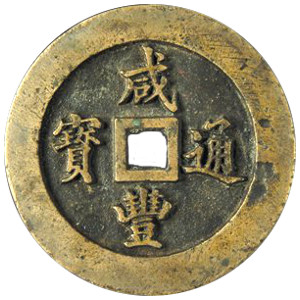 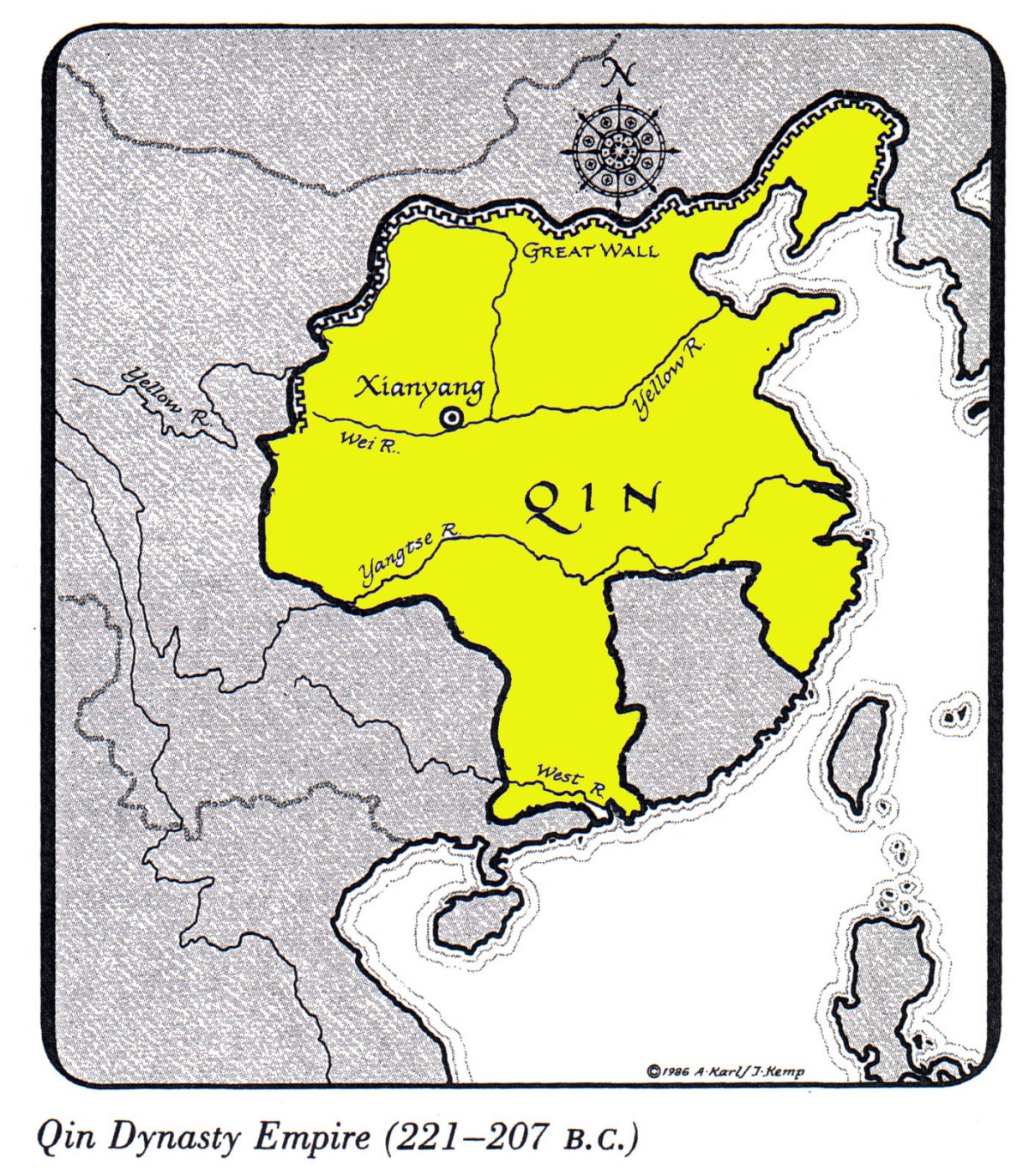 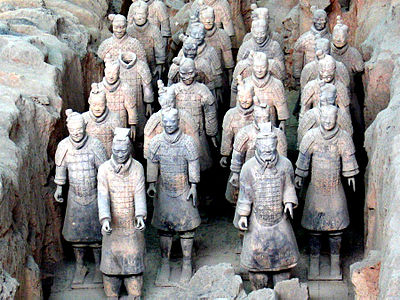 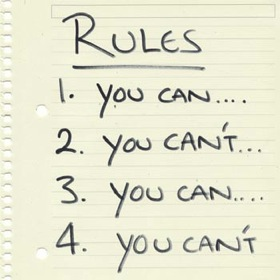 Decline of Qin Dynasty
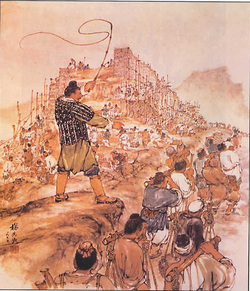 Heavy taxes of citizens
Costs of large government, large armies, and construction projects
Harsh rule and strict rules
Legalism irritated the people
Weak successor
Qin Shi Huang dies from mercury poisoning
His son, Qin Er Shi, ruled only three years before he committed suicide in 207BCE
Nationwide rebellions led to the overthrow of the Qin in 206BCE
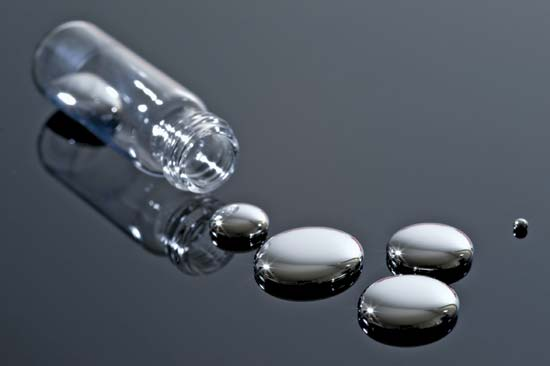 HAN Dynasty (Know & Want to Know)
Battle for China: Xiang Yu vs. Liu Bang [v]
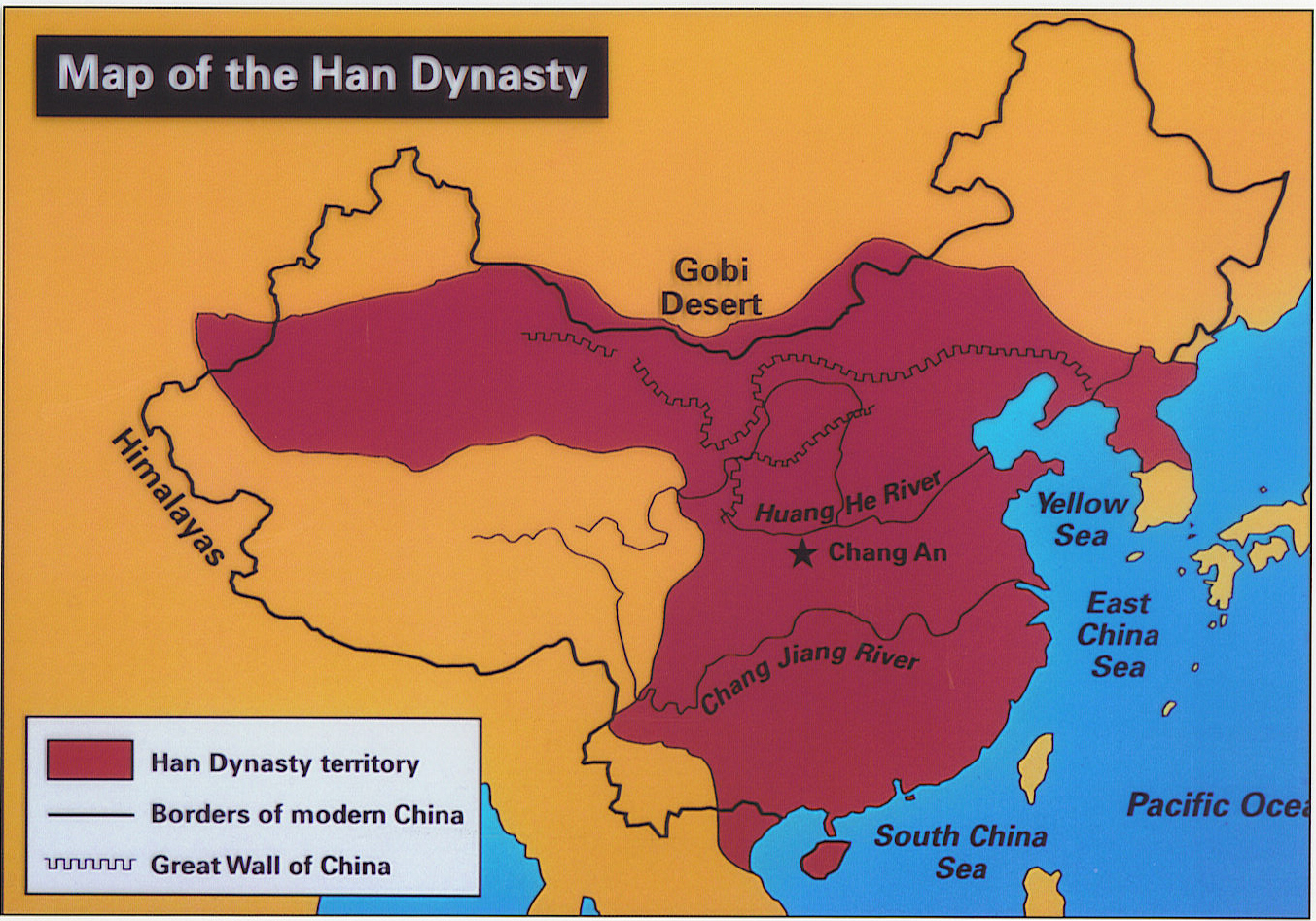 In a series of battles, Xiang Yu and Liu Bang brought their armies against each other
Both were former allies fighting against the Qin, but there can only be one ruler of China
Both fought to control China after the fall of the Qin
Liu Bang succeeded and defeated Xiang Yu in 202BCE
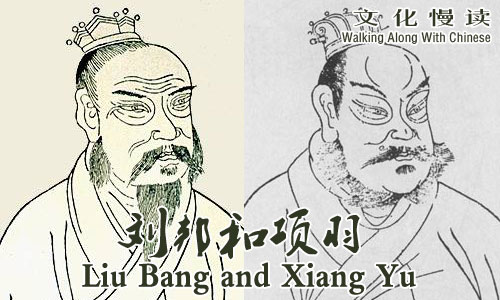 Han Dynasty (206BCE – 220CE)
汉
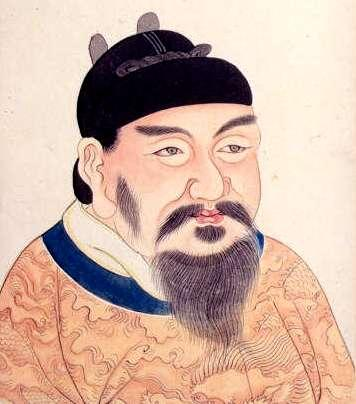 Emperor Gaozu (formerly Liu Bang) establishes the Han Empire
Peasant Background
Was said to have come from humble beginnings and grew his reputation
Centralized Government
Similar to Qin, no?
Criticized and removed Legalist ideas
Why is this a popular move for Gaozu?
Re-establishes Confucian and Daoist practices
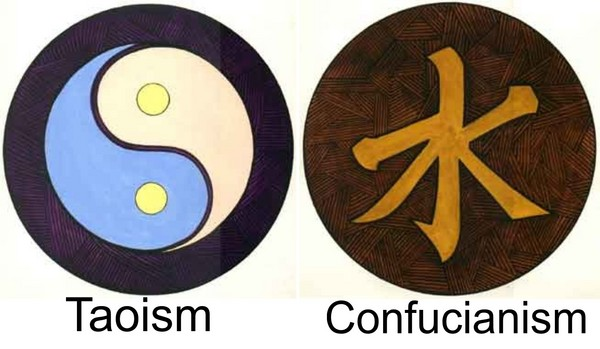 Han Dynasty Social Structure
Questions:
Where are the soldiers?
Farmers were typically conscripted to fight one month out of the year
Why are we not using a pyramid?
Because the population distribution is not proportional (ex: slaves made up only 1% of population)
How is this social structure similar to the structure of the Early Zhou?
Farming was seen as a more respectable profession (than Artisans and Merchants) as they helped feed the 60 million Han people
Remember ‘peasant’ Liu Bang?
Social structure from Most to Least powerful
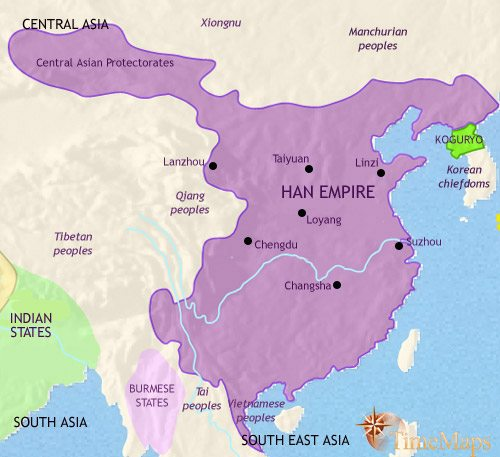 Gaozu’s Successors
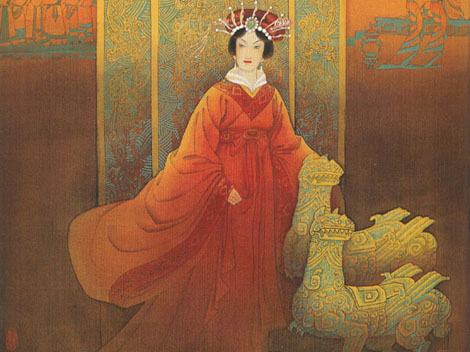 His wife, Empress Lü, became Empress Dowager in 195 BCE after Gaozu’s death
Rumored to have ordered the deaths of Gaozu’s favorite concubine and their son (poison)
Had much influence over her son’s rule
His great grandson, Wudi, reigned from 141 – 87 BCE
Fought off the Xiongnu tribes of the north
Established colonies in present-day Vietnam, Korea, and central Asia
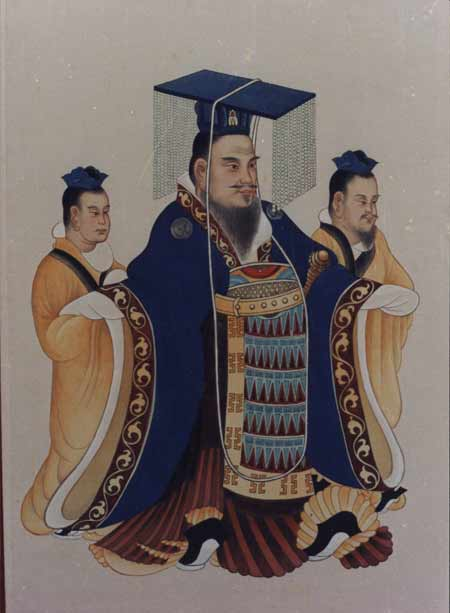 Han Problems: Economy
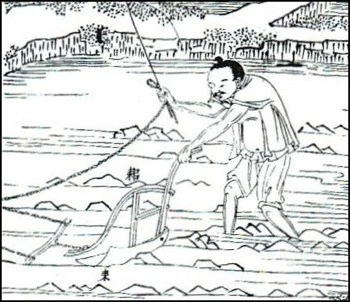 Wealthy people tended to be landowners and nobles
Some didn’t have to pay taxes because they were friends or family to royalty
Farmers typically tenant farmers and didn’t own land
50% of their income went to paying the nobles
Han Dynasty’s Inheritance Law
Land is divided amongst the male heirs
Over time, plots of lands became smaller and smaller; farmers could not grow much but were still taxed heavily
Salt and Iron monopoly (gov’t controlled all)
Industries (merchants, farmers, laborers, military, etc.) using salt and iron had to pay set prices
Reduction in quality of items
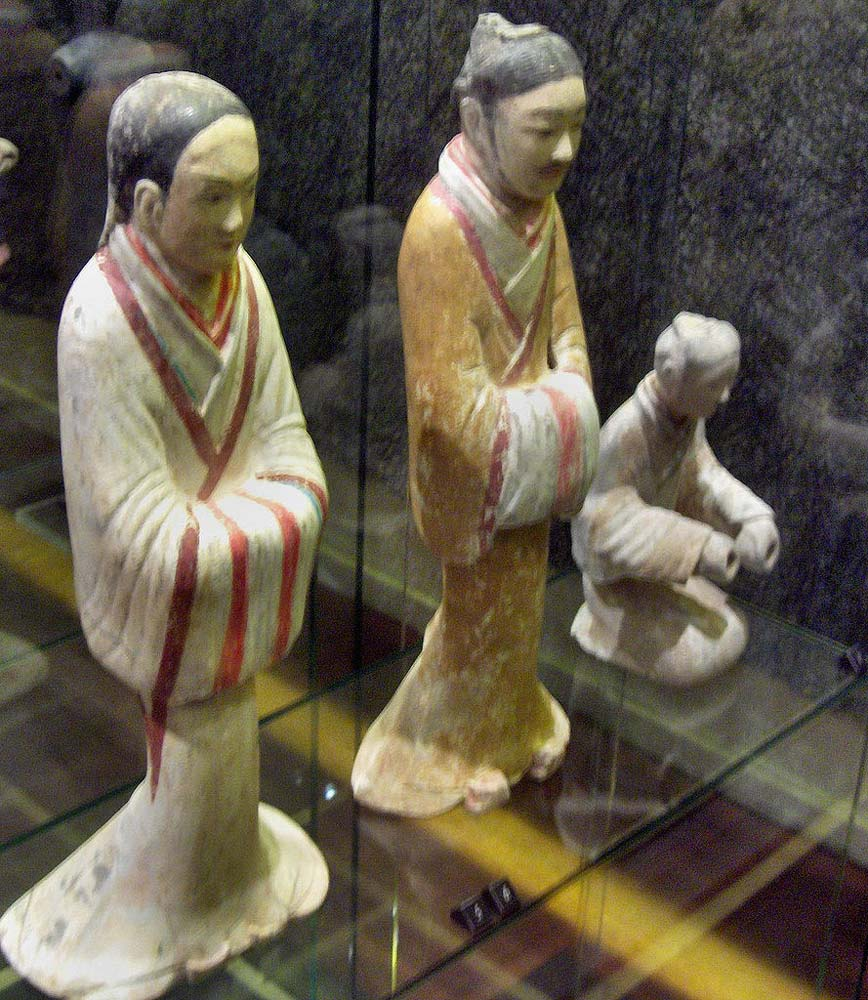 Han Problems: Invasions and Weak Rulers
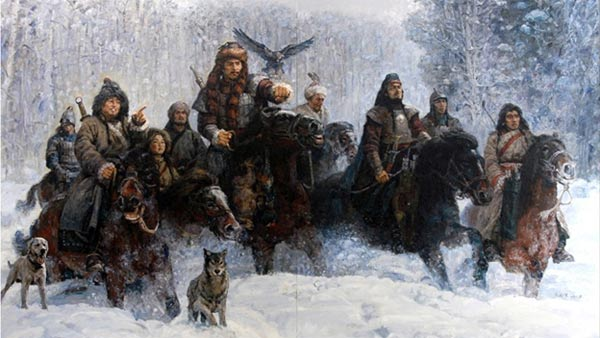 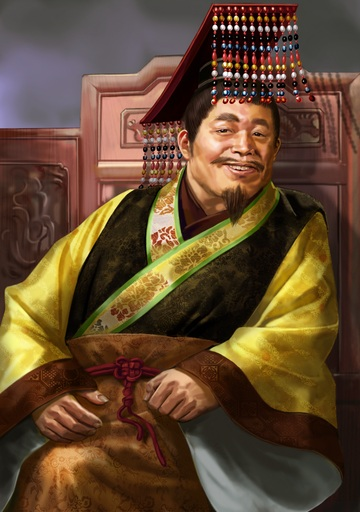 The nomadic Xiongnu tribes of the north kept attacking the borders of Han Empire
Other tribes like the Uighers and Kazahks of the west, and the Mongols and Jurchens of the north and northeast
Weak Emperors of the Han create decline in the Empire
Emperor Yuan (48-33 BCE) brought Confucianism into Han but was extremely indecisive
Emperor Ling (168-189 CE) lived a decadent lifestyle and didn’t want to be Emperor
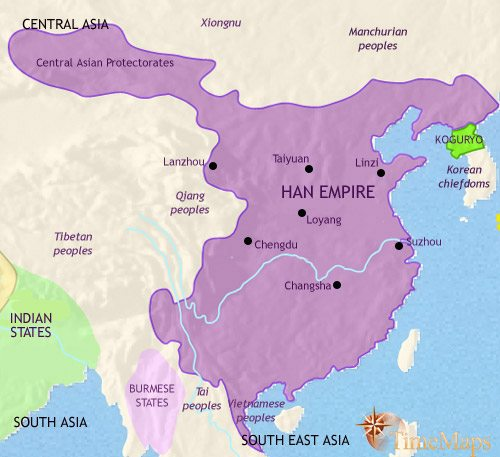 Wang Mang and the shortest-lived Chinese dynasty
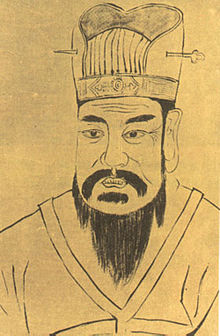 Wang Mang was the nephew of the Grand Empress Dowager
Was the regent to Emperor Ping, the 9-year-old Han Emperor, in 1CE
Ping dies in 5CE, and Wang Mang serves as acting emperor
Becomes Emperor of the Xin Dynasty in 9CE
Wang Mang’s rule splits the Han into two periods:
The Western Han (206BCE – 9CE)
The Eastern Han (25CE – 220CE)
Xin Dynasty: Wang Mang doesn’t have the mandate of heaven
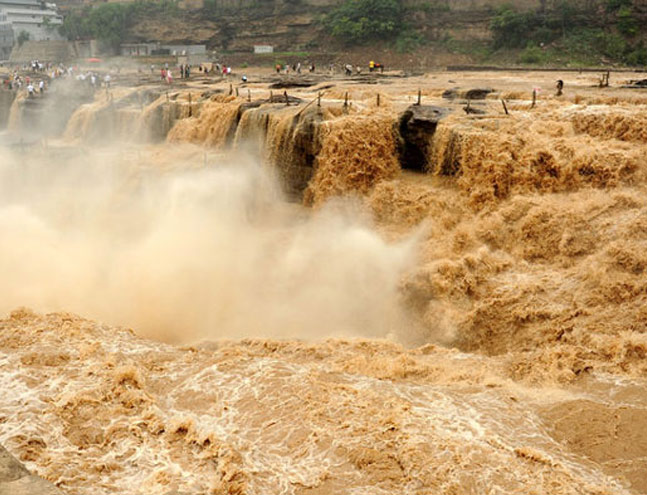 Economic Problems
Tried to create more money to pay for high costs of Empire but ends up creating an inflation (money becomes devalued)
Tried to feed the poor
But with what money?
Land Inheritance Reform
Attempts at redistribution of lands marks Wang Mang as an enemy to the aristocratic land owners
Discontinued tributes to the invaders
Not sending gifts to the Xiongnu and other tribes meant more attacks on the people (peasants)
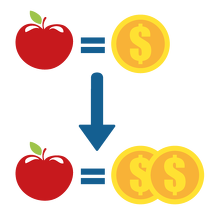 The flood of the Yellow River in 11CE led to the lost of homes and businesses but also deaths due to disaster and famine
End of Xin and the Eastern Han
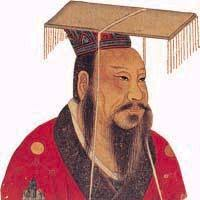 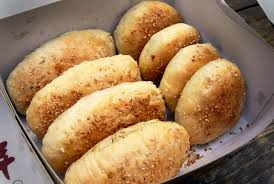 Rebellions arise all over China during the Xin Dynasty
In 23CE, Wang Mang is assassinated in Weiyang Palace
In 25CE, the Han Dynasty was re-instituted under Emperor Guangwu (Eastern Han)
The capital was moved from Chang’an to Luoyang
Food(V)
It is said that the ‘shaobing’ was brought from military expansion of China towards Central Asia
The diet of the Han peoples consisted of wheat, rice, barley, millet, and beans
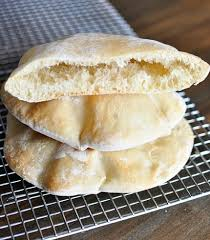 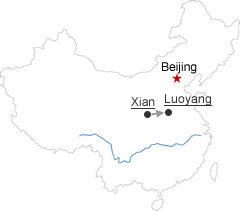 Middle-Eastern Pita bread for comparison
End of the Eastern Han
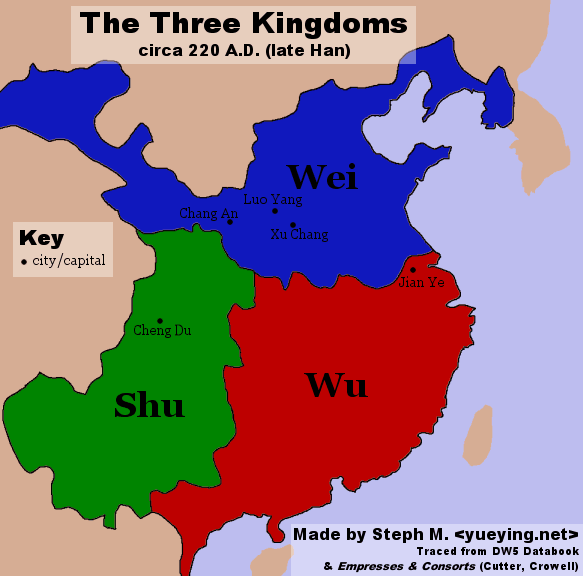 Unfortunately, the same economic problems will continue to persist which will lead to the end of the Han in 220 CE
China will be broken into the Three Kingdoms of Wei, Wu, and Shu
Timeline!
You’ll be given an event. Do the following:
Find the year the event happened
Determine if it’s a Roman or Han Chinese
Write a one-sentence summary of this event